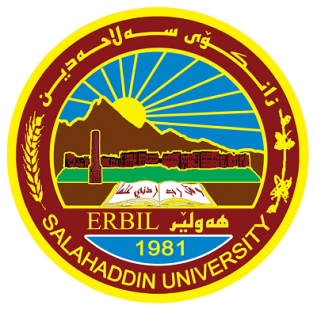 Kurdistan Region- Iraq
Ministry of Higher Education and Scientific Research Salahaddin University- Erbil
IGNEOUS PETROLOGY
Classification of Igneous Rocks
Dr. Mohammed Zrary
Department of Earth Sciences & Petroleum
2nd Year
2022- 2023
Igneous Rock Classification
Igneous rocks can be classified according to composition, mineralogy, texture and/or locality.
Igneous Rock Classification
I- Occurrence Classifications
The first step in igneous rock description should be to determine whether the rock falls into one of the following three categories:
a- Plutonic, or intrusive. 
shallow crust (intrusive hypabyssal) 
deep crust (intrusive plutonic).
[Speaker Notes: 1- Phaneritic the majority of crystals that compose the rock are readily visible with the naked eye (> ~0.1 mm).
2- Aphanitic Most of the crystals are too small to be seen readily with the naked eye (< ~0.1 mm).
3- Fragmental The rock is composed of pieces of disaggregated igneous material, deposited and later amalgamated.
Volcanic: rocks are classified as those whose mineralogy cannot be determined by the unaided eye.
Plutonic: If the minerals can be identified by the unaided eye the rock is plutonic.]
Igneous Rock Classification
I- Occurrence Classifications
b- Aphanitic :  volcanic, or extrusive.
Igneous rock Classification
II- Chemical Classifications
Silica and alumina contents are quite important in controlling the mineral composition of igneous rocks.
II- Chemical Classifications
1- Silica saturation
a- Oversaturated: rocks contain Q (quartz)
II- Chemical Classifications
1- Silica saturation
b- Undersaturated: Rocks with minerals such as nepheline that are incompatible with the silica minerals reflect an undersaturated chemistry.
II- Chemical Classifications
1- Silica saturation
c- Saturated rocks contain Hy, but no Q, Ne, or Ol (no quartz, feldspathoid, or olivine), such as diorite and andesite.
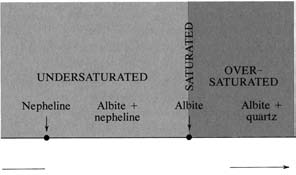 Ratio of SiO2/Na2O increasing
Degree of silica saturation in a model system consisting only of    SiO2, Al2O3, and Na2O.
II- Chemical Classifications
2- Alumina saturation
Al to make up the Feldspars. 
Al2O3 occurs in feldspars in a ratio of 1 Al to 1 Na, 1K, or 1 Ca:

KAlSi3O8 -- 1/2K2O : 1/2Al2O3
NaAlSi3O8 -- 1/2Na2O : 1/2Al2O3
CaAl2Si2O8 -- 1CaO : 1Al2O3
[Speaker Notes: Alumina (Al2O3) Saturation
 Feldspars are, in general, the most abundant minerals that occur in igneous rocks. 
The concept of alumina saturation is based on whether or not there is an excess or lack of Al to make up the Feldspars. 
Al2O3 occurs in feldspars in a ratio of 1 Al to 1 Na, 1K, or 1 Ca:
KAlSi3O8 -- 1/2K2O : 1/2Al2O3
NaAlSi3O8 -- 1/2Na2O : 1/2Al2O3
CaAl2Si2O8 -- 1CaO : 1Al2O3]
II- Chemical Classifications
2- Alumina saturation
a- Peraluminous:   Al2O3 > CaO + Na2O + K2O
Muscovite, biotite, topaz, corundum, garnet, tourmaline.
(Cordierite, Sillimanite, Andalusite) these mineral appear as norm mineral
[Speaker Notes: This condition is expressed chemically on a molecular basis as:
Al2O3 > (CaO + Na2O + K2O)
In peraluminous rocks we expect to find an Al2O3-rich mineral present as a modal mineral - such as muscovite [KAl3Si3O10(OH)2], corundum [Al2O3], topaz [Al2SiO4 (OH,F)2], or an Al2SiO5- mineral like kyanite, andalusite, or sillimanite.
Peraluminous rocks will have corundum [Al2O3] in the CIPW norm and no diopside in the norm.]
II- Chemical Classifications
2- Alumina saturation
b- Metaluminous:   
CaO + Na2O + K2O > Al2O3 > Na2O + K2O
These rocks are rich in mafic minerals 
Melilite, biotite, pyroxene, hornblende.
[Speaker Notes: 2. Metaluminous rocks 
are those for which the molecular percentages are as follows:
Al2O3 < (CaO + Na2O + K2O) and Al2O3 > (Na2O + K2O)
These are the more common types of igneous rocks. 
They are characterized by lack of an Al2O3-rich mineral and lack of sodic pyroxenes and amphiboles in the mode.]
II- Chemical Classifications
2- Alumina saturation
c- Peralkaline:        Na2O + K2O > Al2O3
Sodic pyroxenes (aegirine, aegirine-augite, jadeite) & Alkali amphiboles (riebeckite, richterite) in which Fe2O3 and TiO2 substitute for Al2O3. Peralkaline rocks contain normative acmite (NaFeSi2O6) or sodium metasilicate and lack normative Anorthite.
[Speaker Notes: 3. Peralkaline rocks 
are those that are oversaturated with alkalies (Na2O + K2O), and thus undersaturated with respect to Al2O3. On a molecular basis.
these rocks show:
    Al2O3 < (Na2O + K2O)
Peralkaline rocks are distinguished by the presence of Na-rich minerals like aegirine [NaFe+3Si2O6], riebeckite [Na2Fe3+2Fe2+3Si8O22(OH)2], arfvedsonite [Na3Fe4+2(Al,Fe+3)Si8O22(OH)2 ], or aenigmatite [Na2Fe5+2TiO2Si6O18] in the mode. 
In the CIPW norm, acmite [NaFe+3Si2O6] and/or sodium metasilicate Na2SiO3 will occur as normative minerals.]
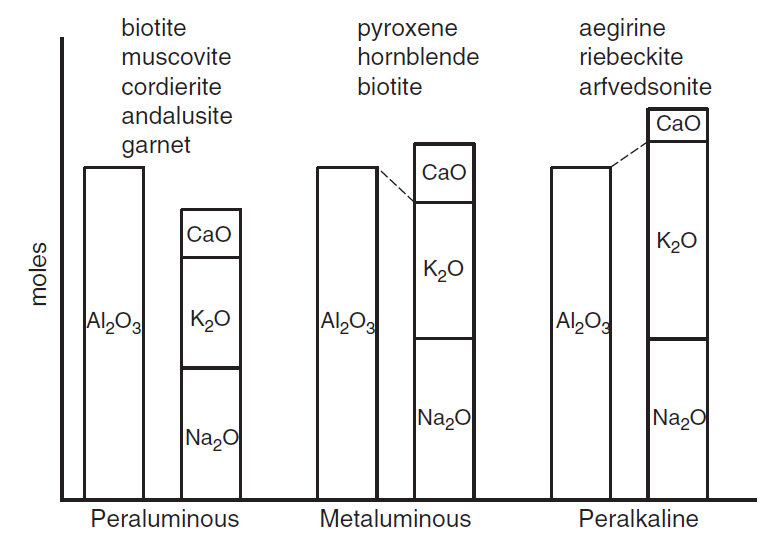 Alumina saturation classes based on the molar proportions of Al2O3/(CaO+Na2O+K2O) (“A/CNK”) 
Common non-quartzo-feldspathic minerals for each type are included.
[Speaker Notes: FIGURE 2 Alumina saturation classes based on the molar proportions of (“A/CNK”), after Shand (1927). Common non-quartzo-feldspathic minerals for each type are indicated. After Clarke (1992). 
Subaluminous: molecular proportion of Al2O3is approximately equal to the sum of Na2O and K2O. These rocks tend to form alkali feldspar and a little Ca plagioclase and usually contain olivine and orthopyroxenes.]
II- Chemical Classifications
2- Alumina saturation
3- Silica content  SiO2
Silica (SiO2) is the principal oxide constituent of magmatic rocks and serves as a basis for broadly defined classifications.
15
3- Silica content  SiO2
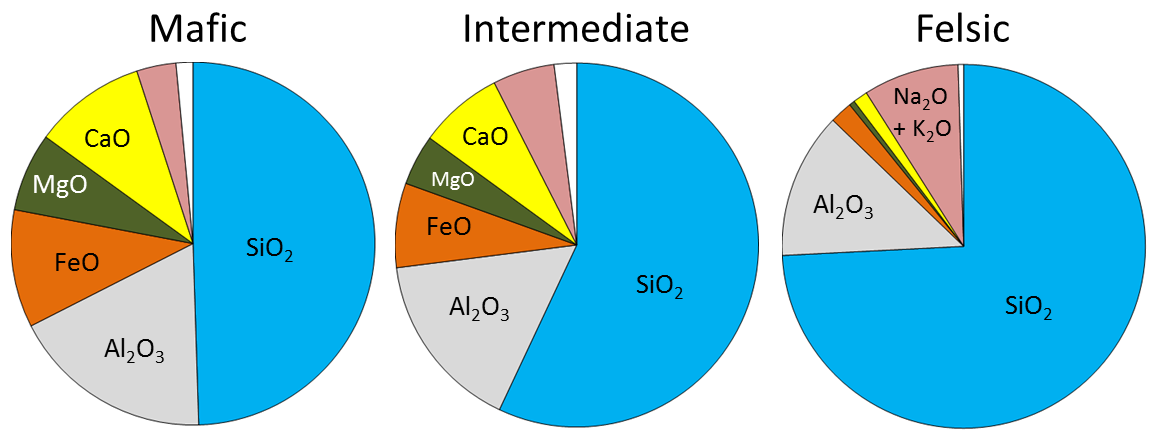 [Speaker Notes: Figure 7.10 Chemical compositions of typical mafic, intermediate, and felsic magmas. Source: Karla Panchuk (2018) CC BY 4.0 modified after Steven Earle (2016) CC BY 4.0 view source]
CIPW Norm Normative and Modal analysis
Norm is a calculated “idealized”  mineralogy from chemical composition and calculate  Wt% of minerals.
CIPW Norm Normative and Modal analysis
Normative analysis is defined as the calculation of a theoretical assemblage of standard minerals for a rock based, on the whole rock chemical composition as determined by analytical techniques.
Mode is the volume % of minerals seen
III-Mineralogical Classification
1- Color index
Color index It is the percentage of mafic or ferromagnesian minerals observed in a rock.
Color index values, which range from 0 to 100 
Note: that color indices are written without the percent sign %.
III-Mineralogical Classification
1- Color index
Mafic denotes minerals typically dark in color and low in silica that are rich in magnesium and iron. (Olivine, Pyroxene, Hornblende, Biotite)
III-Mineralogical Classification
1- Color index
Felsic refers to light-colored silicate minerals such as: (feldspar [plagioclase & A-feldapar], feldspathoid, quartz, muscovite).
III-Mineralogical Classification
1- Color index
III-Mineralogical Classification
2-Mineralogical and Modal Composition
Mineralogic Classification depend on factors:
1- Occurrence or absence of quartz, feldspathoid.
2- Type and ratio feldspar.
3- Type and ratio of mafic minerals.
4- Mode of occurrence
A
B
C
A
B
C
A
B
C
A
B
C
Classification of Igneous Rocks
Olivine
Dunite
Harzburgite
Wehrlite
Lherzolite
40
Olivine orthopyroxenite
Olivine clinopyroxenite
Olivine
Websterite
orthopyroxenite
clinopyroxenite
Websterite
Orthopyroxene
clinopyroxene
A classification of igneous rocks. 
(ultrabasic) ultramafic rocks.
Classification of Igneous Rocks
Olivine
Dunite
Wehrlite
Harzburgite
Lherzolite
40
Olivine orthopyroxenite
Olivine
Websterite
Olivine clinopyroxenite
Orthopyroxenite
Clinopyroxenite
Websterite
Orthopyroxene
Clinopyroxene
A classification of igneous rocks. 
(ultrabasic) ultramafic rocks.
2-Mineralogical and Modal Composition
a- Ultramafic rocks 
are defined as those with M greater than 90 these rocks generally consist of olivine, orthopyroxene, clinopyroxene, hornblende, sometimes biotite they also generally contain small amounts of garnet and spinel
 Peridotites contain more than 40 % olivine whereas 
Pyroxenites have olivine less than this amount within the periotite field, four rock types are recognized
Dunite  > 90 % olivine
2-Mineralogical and Modal Composition
in the Pyroxenite field, there are six important rock types that have been defined
Olivine orthopyroxenite: olivine < orthopyroxene
Websterite: clinopyroxene + orthopyroxene
Olivine websterite: olivine < orthopyroxene +clinopyroxene
Olivine clinopyroxenite: olivine < clinopyroxene
Orthopryoxenite: orthopyroxene > 90 %
Clinopyroxenite: clinopyroxene > 90 %
Plagioclase
Anorthosite
Leuco
Olivine 
gabbro
 norite
gabbronorite
troctolite
Plag-bearing ultramafic rock
Pyroxene
Olivine
2-Mineralogical and Modal Composition
65
Gabbroid
35
Mela
A classification of the phaneritic igneous rocks.
 (Basic) mafic rocks.
2-Mineralogical and Modal Composition
Plagioclase
Anorthosite
Leuco
gabbronorite
Pyroxene
hornblende 
gabbro
 norite
Hornblende gabbronorite
Plag-bearing ultramafic rock
Pyroxene
Hornbende
65
Gabbroid
35
Mela
A classification of the phaneritic igneous rocks. 
(Basic) mafic rocks.
2-Mineralogical and Modal Composition
b. Mafic Rocks (gabbroic group)
 in the anhydrous Ol-px-pl triangular, the largest volume of the tetrahedra is occupied by mafic rocks containing between 10 and 100 % plagioclase
gabbro: clinopyroxene + plagioclase
norite: plagioclase + orthopyroxene
troctolite: plagioclase + olivine
[Speaker Notes: pyroxene hornblende gabbro gabbronorite norite]
2-Mineralogical and Modal Composition
gabbronorite: plagioclase with almost equal amounts of clinopyroxene and orthopyroxene.
Orthopyroxene gabbro: plagioclase + clinopyroxene with minor orthopyroxene.
2-Mineralogical and Modal Composition
Clinopyroxene norite: orthopyroxene + plagioclase with minor clinopyroxene.
Hornblende gabbro, which consists of plagioclase + hornblende with less than 5 % pyroxene.
2-Mineralogical and Modal Composition
Rocks that contain greater than 90 % plagioclase are called anorthosites
If they are fine-grained, gabbros are called diabase or dolerite.

Above 65% plagioclase, the rock name is modified by given the prefix leuco to rock contain plagioclase above 65%, the rock contain below 35% plagioclase, given the prefix mela.
2-Mineralogical and Modal Composition
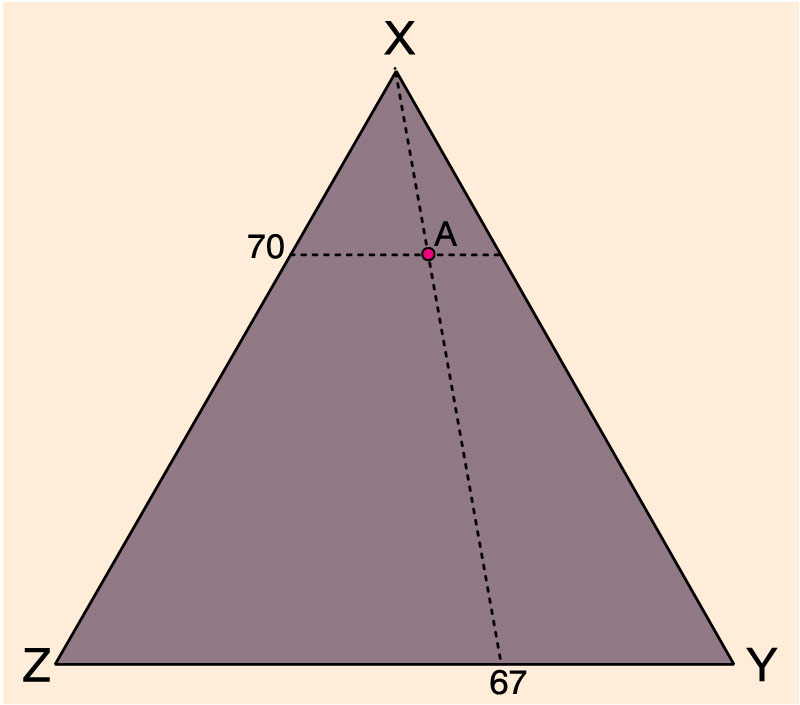 Method #2 for plotting a point with the components: 70% X, 20% Y, and 10% Z on triangular diagrams
2-Mineralogical and Modal Composition
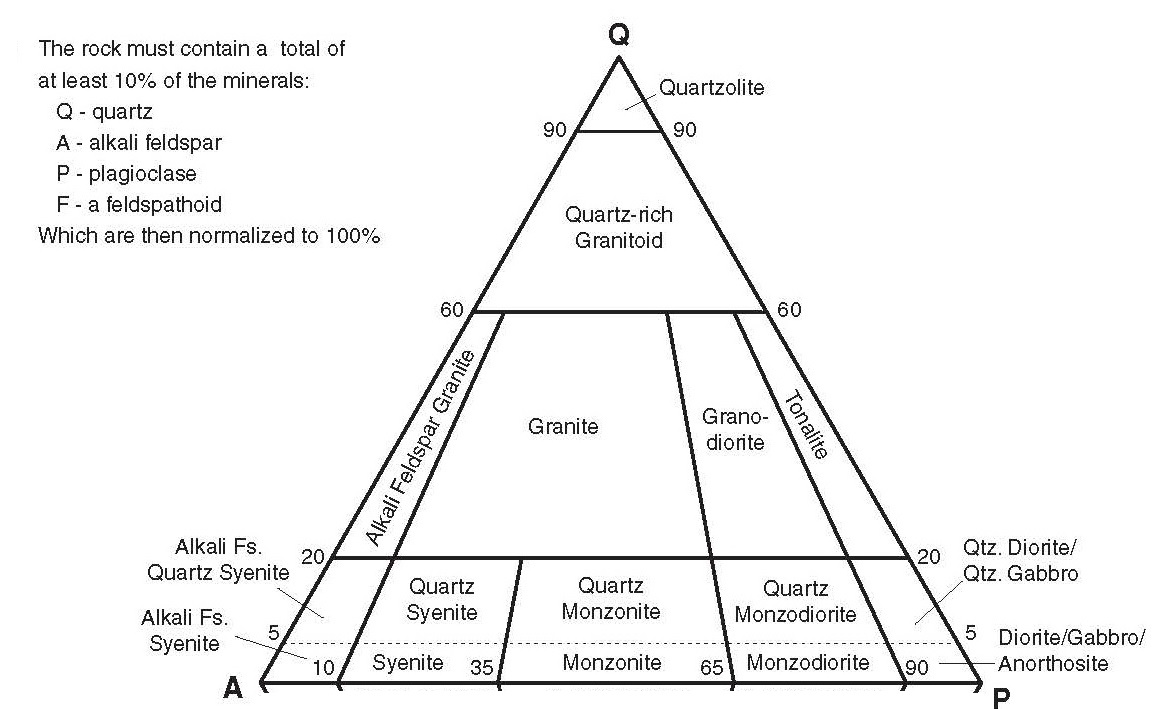 2-Mineralogical and Modal Composition
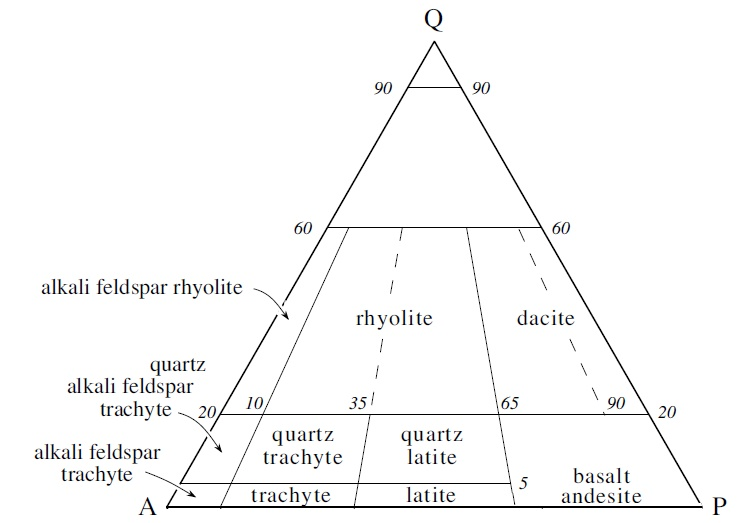 A classification and nomenclature of volcanic rocks.
2-Mineralogical and Modal Composition
c- Intermediate rock: 0 to <20 % modal quartz  
alkali syenite these rocks contain plagioclase minor  amounts relatively to alkali feldspar,, the mineralogically equivalent volcanic rock is an alkali trachytes
syenite have more alkali feldspar than plagioclase trachytes
monzonite has an alkali feldspar/plagioclase ratio near one and is the volcanic analog of latite
diorite, expanded plagioclase-rich with less than 5% quartz the volcanic equivalent  of diorite is andesite
if the rock has between 5 and 20% quartz, rock name is given the modifier quartz, e.g. quartz syenite.
2-Mineralogical and Modal Composition
d- Acidic rock: >20 % modal quartz  
when alkali feldspar is greater than plagioclase, the rock is an alkali feldspar granite (alkali feldspar rhyolite if volcanic)
Granites where alkali feldspar is more abundant than plagioclase. (rhyolite if volcanic) this rock divided into Monzogranite, Syenogranite
Syenogranite where alkali feldspar is more abundant than plagioclase, (rhyolite if volcanic).
Monzogranite (rhyolite if volcanic).
granodiorite have plagioclase as the dominant feldspar. (dacite if volcanic)
Tonalite if plagioclase is very much greater than alkali feldspar. (dacite if volcanic)
E- Undersaturated (feldspathoid) rocks
In these rocks we should find minerals that, in general, do not occur with quartz. Such minerals are:
E- Undersaturated (feldspathoid) rocks
Phonolite: alkali feldspar greater than 90 % with less than 10 % plagioclase the dominant feldspathoid should be included as part of the rock name, leucite phonolite mafic minerals commonly present in such rocks include olivine augite or aegirine-augite and sodic amphibole.
46
E- Undersaturated (feldspathoid) rocks
At greater than 90 % feldspathoid, feldspar is nearly absent and the rock is called foidite to distinguish it from its plutonic equivalent the foidilite.
47
F- Glassy Igneous Rocks
Obsidian: Mass of solid felsic glass; conchoidal fracture
Pumice: glassy felsic volcanic rock that contains abundant open pores called vesicles (lt grey to tan in color). Occasionally less dense than water (it floats!)
Scoria: glassy mafic volcanic rock with abundant vesicles (>30%). Grey, black, or red in color.
Typically has larger and rounder vesicles than pumice

Vesicle: a open space left over from a gas bubble in a lava or magma
Classification of Igneous Rocks Pyroclastic rocks
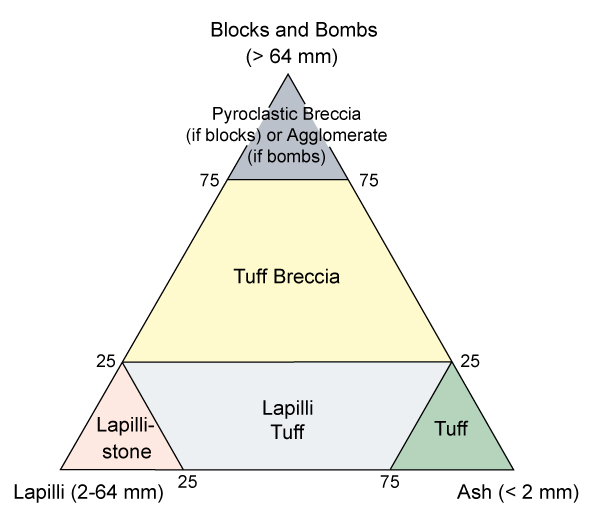 Classification of the pyroclastic rocks,  based on the size of the material.
Classification of Igneous Rocks Pyroclastic rocks
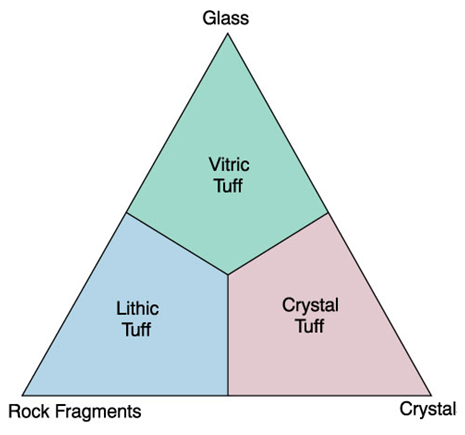 Classification of the pyroclastic rocks,  based on the size of the material.
50
Classification of Igneous Rocks  Pyroclastic rocks
Pyroclasts are defined based on their size which is the major criteria for classification in the IUGS system the size classes are:
a. > 64 mm diameter
Bombs 
Blocks 
b. 2–64 mm Lapilli
c. < 2 mm Ash
i-coarse ash: 2 to 1/16 mm
ii- fine ash or dust: < 1/16 mm
51
Classification of Igneous Rocks Pyroclastic rocks
a) pyroclastic rocks predominantly consolidated
b) tephra represents unconsolidated pyroclasts
b) pyroclastic breccia: average pyroclastic size exceeds 64 mm and particles are angular in shape
c) lapilli tuff: average pyroclast is between 64 mm and 2 mm
d) tuff or ash tuff consist of rocks with the average diameter of the pyroclasts is less than 2 mm with following further subdivisions
52
What's your question?